GENEL MİKROBİYOLOJİ
NİLGÜN BAŞAK TECER
ÖĞRETİM GÖREVLİSİ  
ANKARA ÜNİVERSİTESİ
KALECİK MESLEK YÜKSEKOKULU
E-posta: nbtecer@ankara.edu.tr
MORFOLOJİK ÖZELLİKLER 

Mikroorganizma hücrelerinin büyüklüğü, şekli, yapısı, hücre organizasyonları, flagella organizasyonları, boyanma reaksiyonları (gram negatif & gram pozitif), spor oluşturmaları ve spor pozisyonları gibi özellikler morfolojik özelliklerdir.
SINIFLANDIRMA
Sınıflandırma ise, organizmaların ortak özelliklerine bakılarak oluşturulmuş gruplar içine yerleştirilmesi, yani  en küçük birimlerin kendilerini içine alacak birimler içinde düzenlenmeleri, onların da daha büyük birimler içerisinde yerleştirilmeleridir.
Mikrobiyoloji biliminde; canlıların sınıflandırılması iki farklı şekilde yapılabilmekteydi.  
 
Üç Alem sistemi;  
Ökaryotlar
Prokaryotlar
Protistalar
 
Beş Alem sistemi; 
Bitkiler (Çok Hücreli Ökaryotlar)
Funguslar (Çok Hücreli Ökaryotlar)
Hayvanlar (Çok Hücreli Ökaryotlar)
Ökaryotlar ( Tek hücreli )
Prokaryotlar (Tek hücreli)
PROKARYOT HÜCRE YAPILARI
 
Prokaryotik özellik gösteren bakteriler, doğada toprak, su, hava, bitki, hayvan gibi her yerde bulunabilmektedir. Bakterilerde hücre yapısı dıştan içe doğru hücre duvarı, sitoplazma zarı ve sitoplazmadan oluşur. Belirli bir zarla çevrili gerçek çekirdekleri yoktur. Sitoplazmanın herhangi bir yerinde yoğunlaşmış çekirdek materyali bulunur. Bir bakteri hücresinin %75-80’i su, %15-30’u kuru maddeden oluşur. Kuru maddenin %50’si protein, %20’si hücre duvarı, %10’u yağ, %10-20’si RNA ve %3-4’ü DNA’dır.
Kapsül
Çoğu prokaryotik organizma yüzeylerine cıvık ve yapışkan materyaller salgılar. Bu yapıların çoğu polisakkaritten, birkaçı da proteinden ibarettir. Bu tabakalar kimyasal özelliklerine bağlı olarak kalın ya da ince, katı ya da akışkan olabilir. Katı tabakalar sıkı matriks şeklinde düzenlenmiş ise bu yapıya kapsül adı verilir. Tabaka çok kolay bozuluyor ise, buna da cıvık tabaka denilmektedir. Yüzey polisakkaritleri mikroorganizmanın diğer hücrelere, katı yüzeylere tutunmasında yardımcı olur. Ayrıca patojenik mikroorganizmaların hayvan vücuduna girmeleri de bakteriyal hücrenin yüzey polisakkaritleriyle sağlanmaktadır. Kapsül, mikroorganizmaların antijenik özelliklerinin belirlenmesinde önem taşımaktadır. Çoğu patojen olmayan bakteriler de bazen “biyofilm” denilen kalın hücre tabakaları oluşturarak doğada katı yüzeyler üzerine tutunabilir.
Flagella
Flagella (Kamçı)
Bir çok bakteri hareketlidir ve bu hareket “flagella” (tekil: flagellum) adı verilen özel yapılar ile sağlanır. Bazı bakterilerde flagella yoktur.
Hücre Duvarı
Yarı katı yapıda olan hücre duvarı bakterinin etrafını sarar, bakteriye şeklini ve sertliğini verir.
Hücre duvarı hücreyi iç ve dış basınca karşı korur.
Hücre duvarı yarı geçirgendir.
hücre içinde sentezlenen ve dışarı salınan ekzoenzimler ve metabolizma artıkları da bu yolla dışarı atılır.
Hücre duvarı hücrenin bölünmesi ve biyosentezinde rol oynar.
Hücre Duvarı
Hücre duvarının yapısındaki farklılıklar Gram boyama reaksiyonundaki farklılığın temelini teşkil eder.
ve bakterilerin hücre duvarı Gram-pozitif ve Gram-negatif olmak üzere iki grupta incelenebilir. Gram-negatif bakterilerde hücre duvarı çok katı bir yapıya sahip olup, oldukça komplekstir. Gram-pozitif bakterilerde ise hücre duvarı basit bir yapıya sahip olup, genellikle çok kalındır. Gram-pozitif ve Gram-negatif bakterilerde çeperin sağlamlık ve direncini sağlayan peptidoglikan adı verilen bir tabaka vardır. Bu tabakaya “murein” tabaka adı da verilir.
Gram boyamada kristal viyole ile boyanan ve mor renk görünen bakteriler gram pozitif, safraninle boyanan pembe renk veren bakteriler ise gram negatif olarak sınıflandırılır. Bakterilerin gram boyama karşısındaki reaksiyonun nedeni hücre çeperinin yapısı (murein ağı) ile ilgilidir.
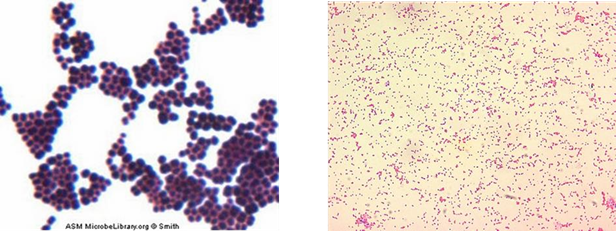 TEŞEKKÜRLER…